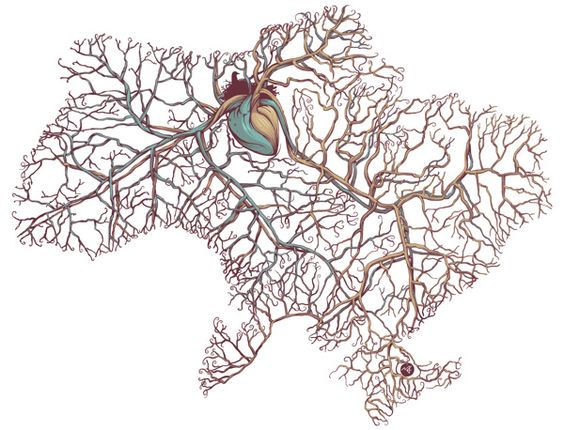 "Україно, Україно! Серце моє, ненько! Як згадаю твою долю, заплаче серденько!"
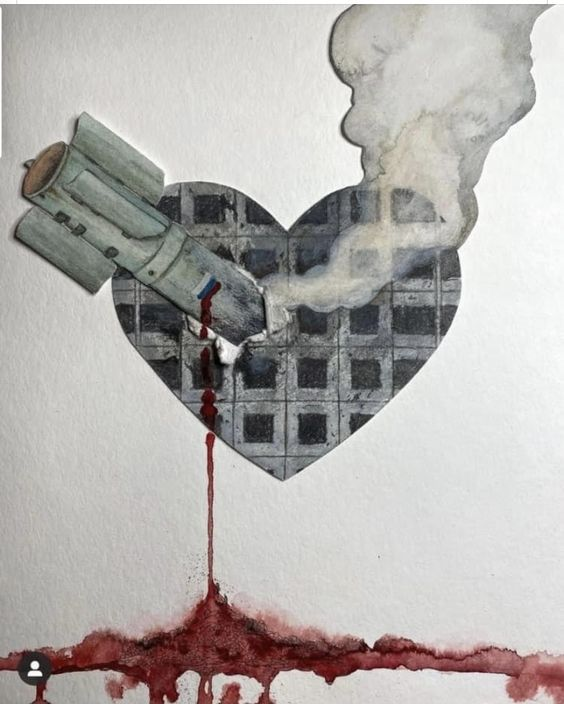 "Свою Україну любіть,
Любіть її… Во время люте,
В остатню тяжкую минуту
За неї Господа моліть. "
"А на москалiв не вважайте, нехай вони собi пишуть по-своєму, а ми по-своєму. "
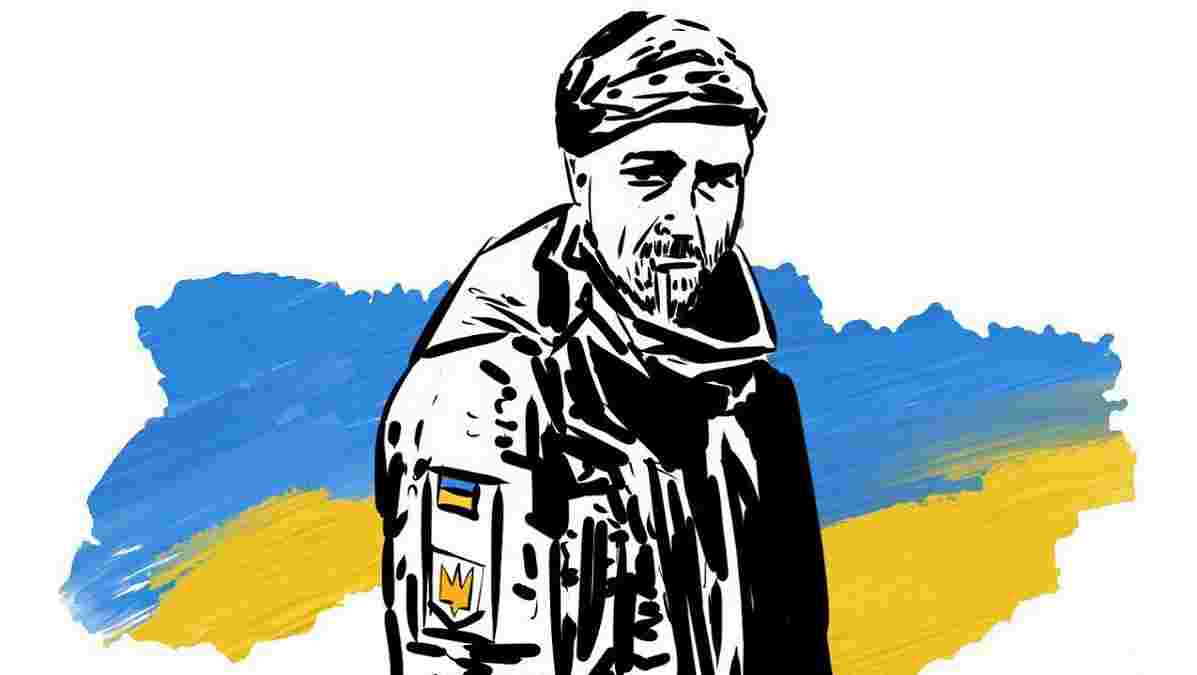 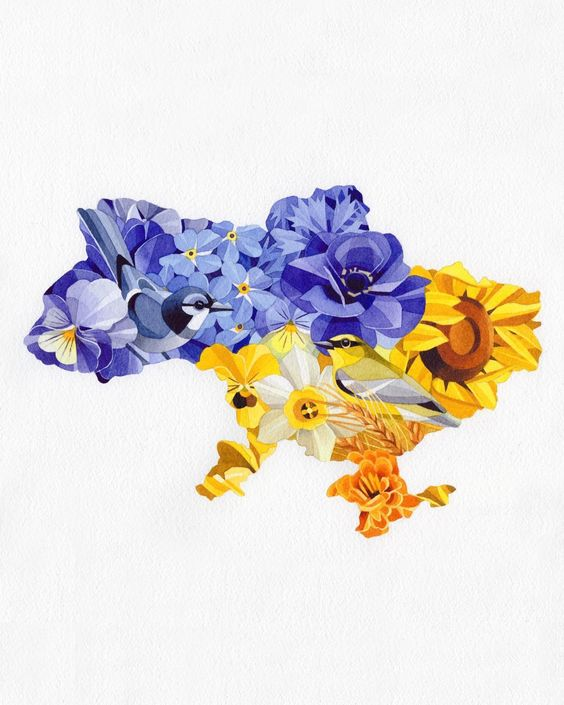 "Не вмирає душа наша, Не вмирає воля. Й неситий не виоре На дні моря поле."
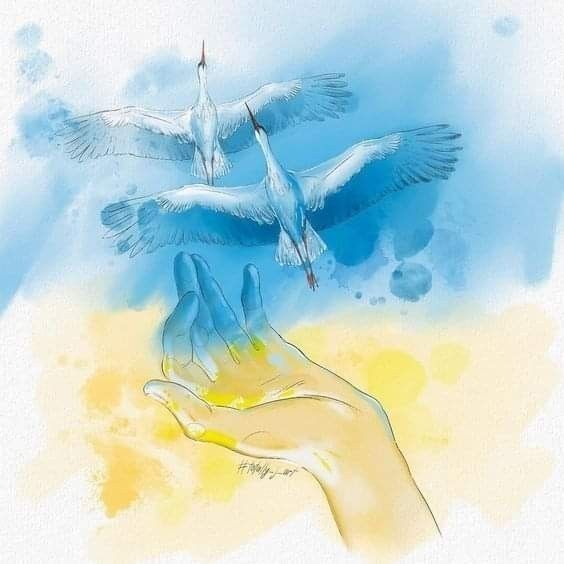 "Холоне серце, як згадаю, що не в Україні поховають, що не в Украйні буду жить, людей і Господа любить."
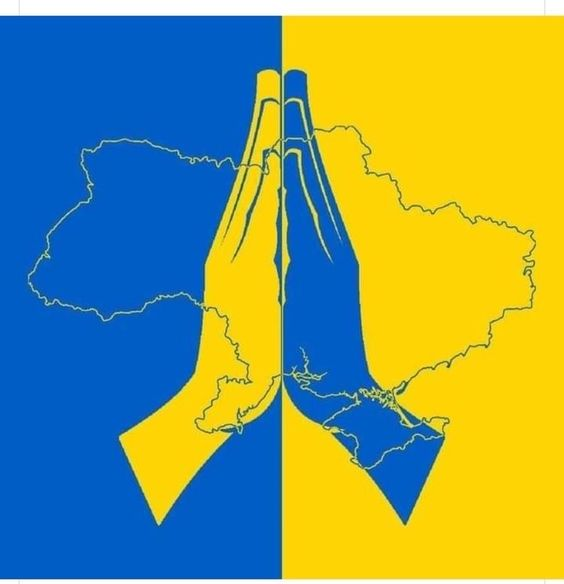 "Любітеся, брати мої, Украйну любіте, і за неї, безталанну, Господа моліте."
TYTUŁ PREZENTACJI